Економіко-правничий фаховий коледж ЗНУ
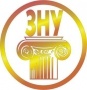 Фізична культура, фізичне виховання
нормативи з фізичної культури2 семестр
Літвінова-Головань Ольга Павлівна, кандидат педагогічних наук, доцент
Запоріжжя
[Speaker Notes: Слайд 1
Високоповажний головуючий, високоповажні члени спеціалізованої вченої ради, опоненти, присутні!

До Вашої уваги пропонуються результати дисертаційного дослідження «Формування професійної компетентності майбутніх учителів фізичної культури у процесі вивчення природничо-наукових дисциплін»]
Надсилаємо самостійне завдання в мудл і підписуємо:
ПІБ____________________
Група навчання__________________
Медична група: основна, підготовча, спеціальна
Скільки повторень: 
 Атестація: прес (куток) ____, згинання-розгинання рук (віджимання)_____, “стілець” ______, “човник”_________
З 02.04.24 по 12.04.24р
ПРЕС “куток”:  дівчата:
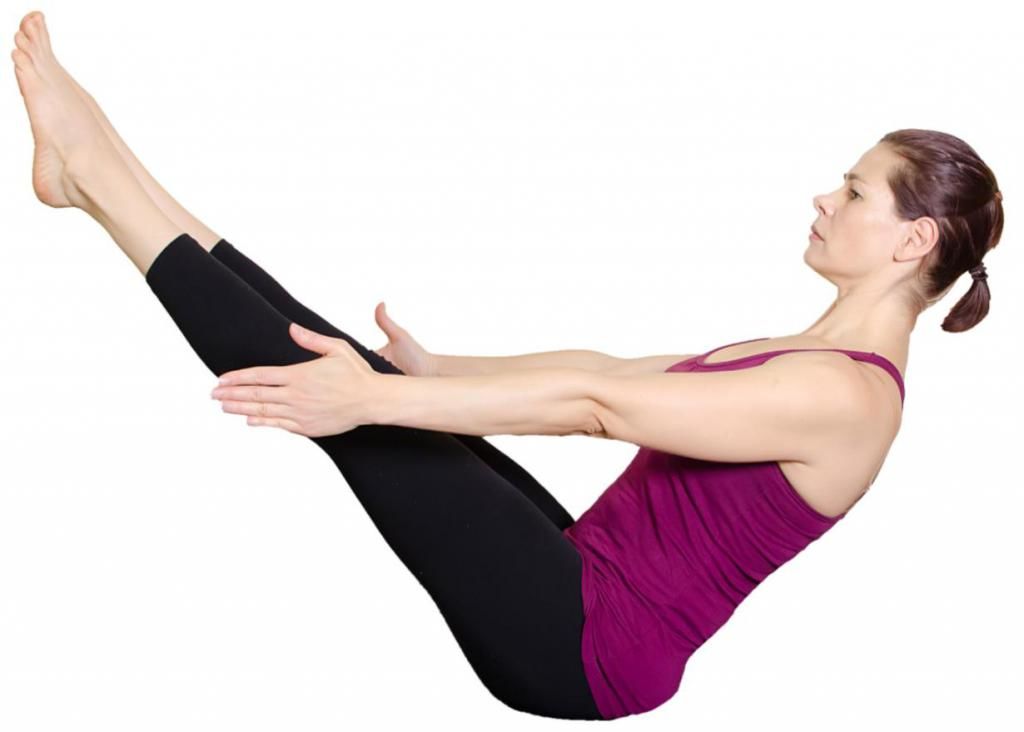 хлопці: 30-53
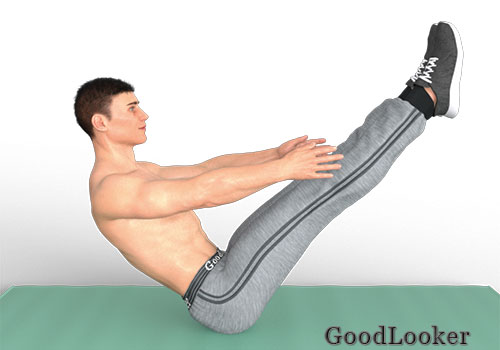 “Стілець”:
дівчата:
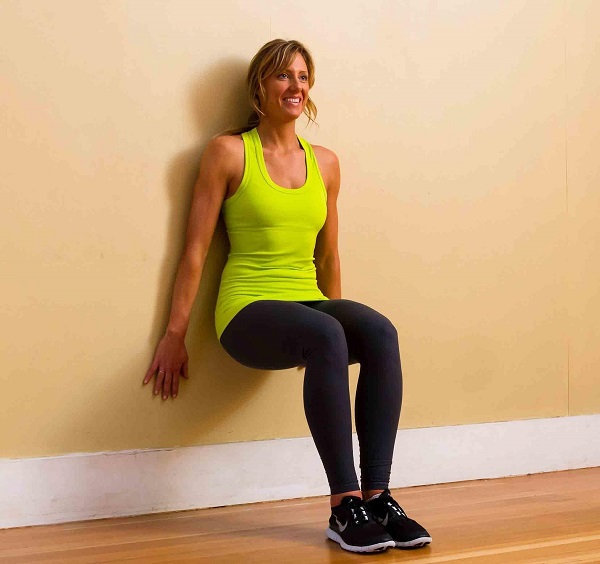 хлопці: 48-60
Згинання, розгинання рук від підлоги:
дівчата: 6-20
хлопці: 12-36
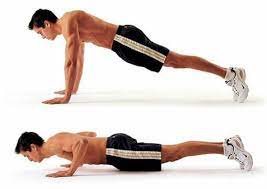 Човник (секунди)
дівчата 20-45
хлопці 25-50
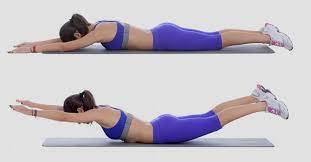 Човник          дівчата 20-44
хлопці 25-50
Завдання прикріплені без  картки, зразок якої на 2 слайді – не вважаються виконаними!!!!!